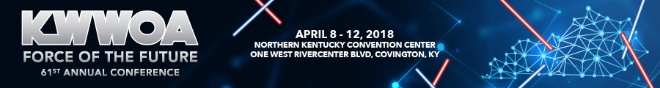 Fluoride Tracer Study
KWWOA   61st Annual Conference
April 9, 2018
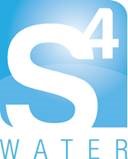 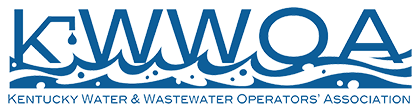 Take Home Message
Water Age – Increases formation of contaminates in tanks, pipes, pipe walls & bulk water that can lead to adverse health effects.
Distribution System is a Reactor That Affects Water Quality
Water Quality Problems: DPB’s, Nitrification, Microbial Survival & Growth and Corrosion
Residence Time
Tracer Studies Gives You Knowledge
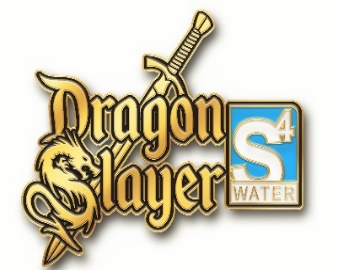 Remediation Critical Control Points for a Tactical Advantage
Filtration Media cleaning
Storage Tank
cleaning
Wetted Surface cleaning
Air scrubber cleaning
24-96 + Hrs.
4-6 Hrs.
Water Contact Time
Source Water Protection, Raw Water Line & Storage cleaning
Wetted Surfaces
Distribution Line Cleaning
[Speaker Notes: Blue Earth Labs’ Cleaning Mechanisms- Source to Tap.   NSF approved Off line & On Line Cleaning chemistries and products for each portion of the infrastructure.]
Water Reactions
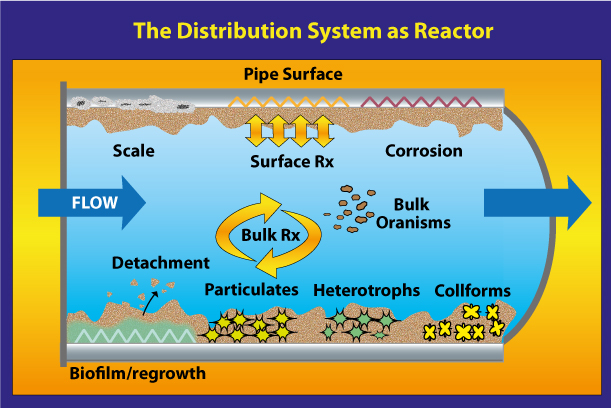 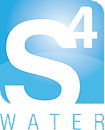 What Contributes to Water Age?
Long Residence time in storage tanks
Fire Flow requirements in new construction Area
Low flow & Lack of Water usage in large diameter piping
Dead end lines with low usage
High Chlorine Demand (Organic & Inorganics)
Tracer Study
Residual Fluoride
Field Work
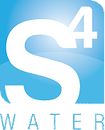 The Problem
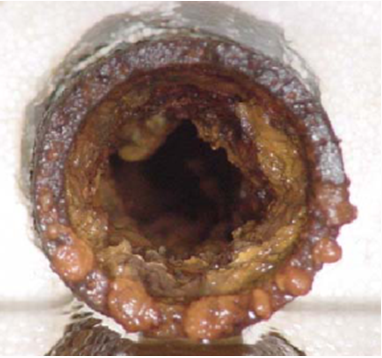 Biological and mineral 
deposits form on every 
wetted surface



The organic matter provides a rich ground for bacteria and biofilms that consume chlorine and chloramine disinfection, lowering residuals, forming DBPs

To maintain residuals, utilities increase chlorine and chloramines that further react with biological matter and form greater levels of DBPs

Eventually, because of the biological interference, residuals cannot be maintained AND DBPs cannot be reduced without distribution system intervention
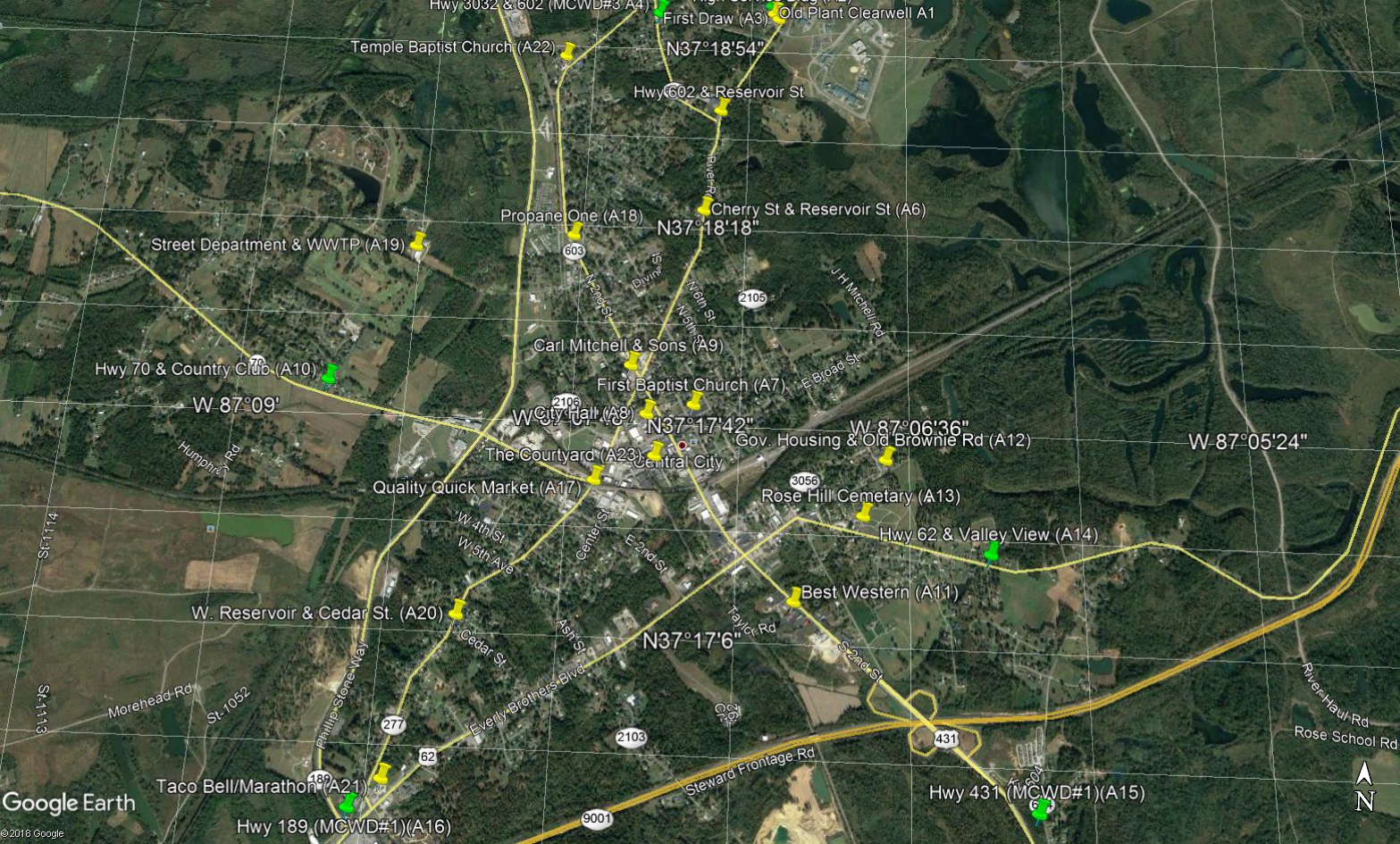 WTP
Master Meters
Sample Sites
Tanks
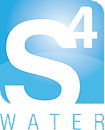 Equipment Needed
Portable Colorimeter (DR850, 890, 900)
Fluoride SPADNS Reagent
GPS (Smart Phone)
Detailed Sampling Plan, SOP
Sample Site Flushing (Time?)
Stop Watch
Sample Bottles
Adequate Man Power
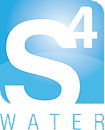 Goals
Determine what you want to accomplish?
Determine what other analytical tests you want to run?
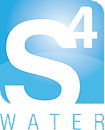 How to ask for approval?
Notify your Regional KY-DOW compliance assistance 
Notify your Fluoride Inspector 
Do this in writing
Notify the public if necessary, especially if sample sites are located in/around housing
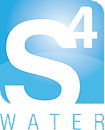 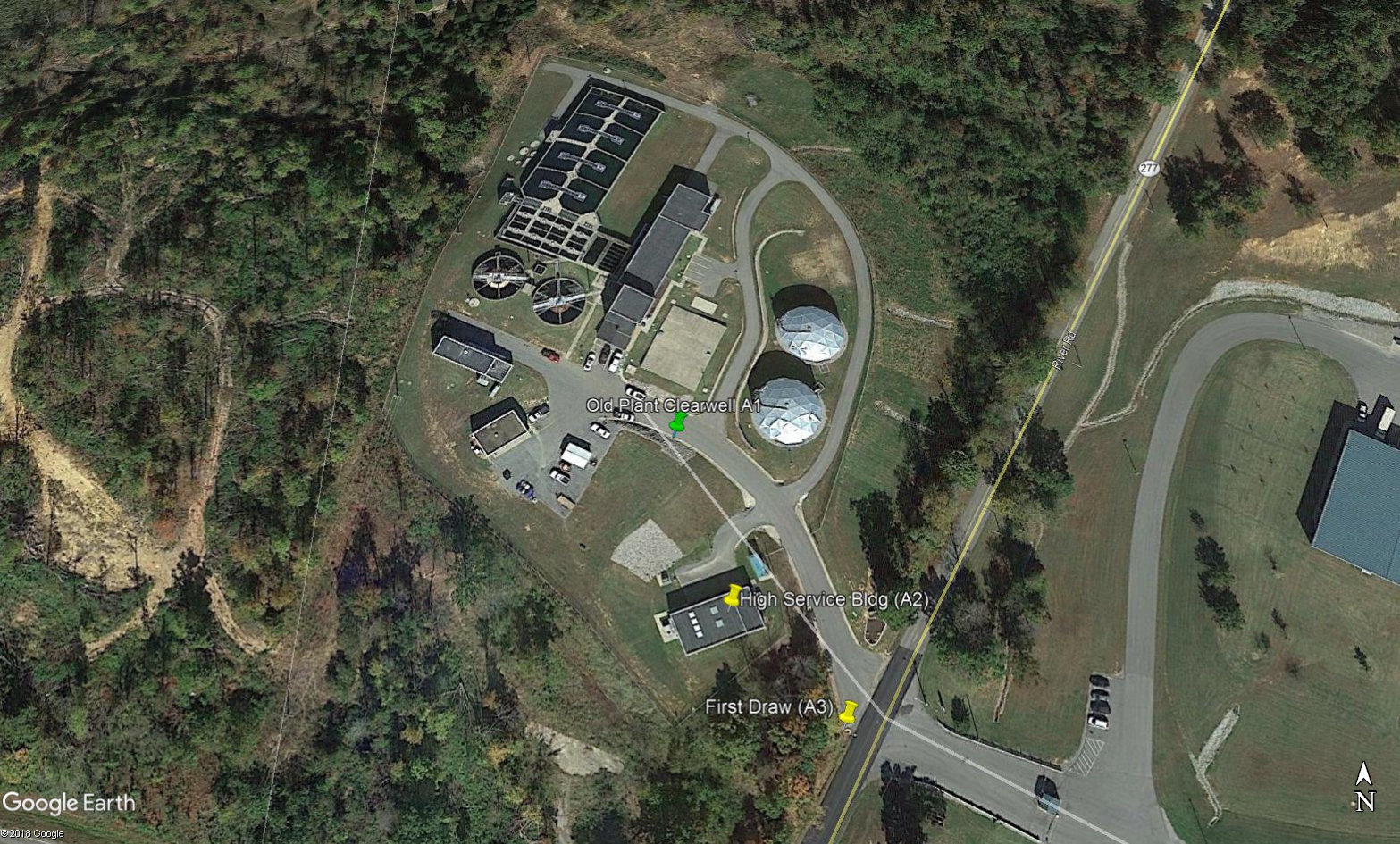 Water Plant
Direction of Flow
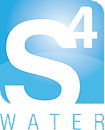 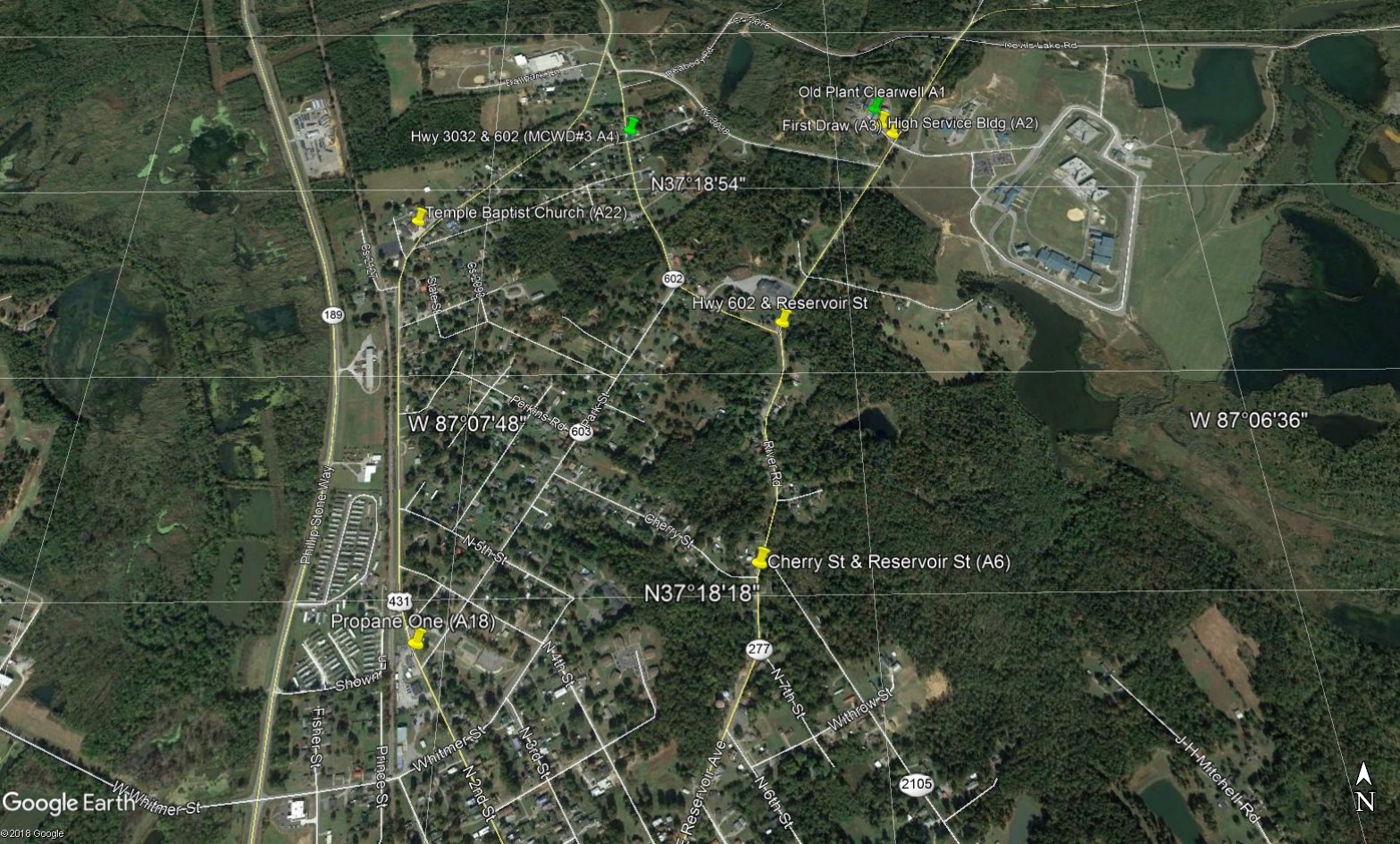 North Portion of City
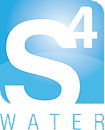 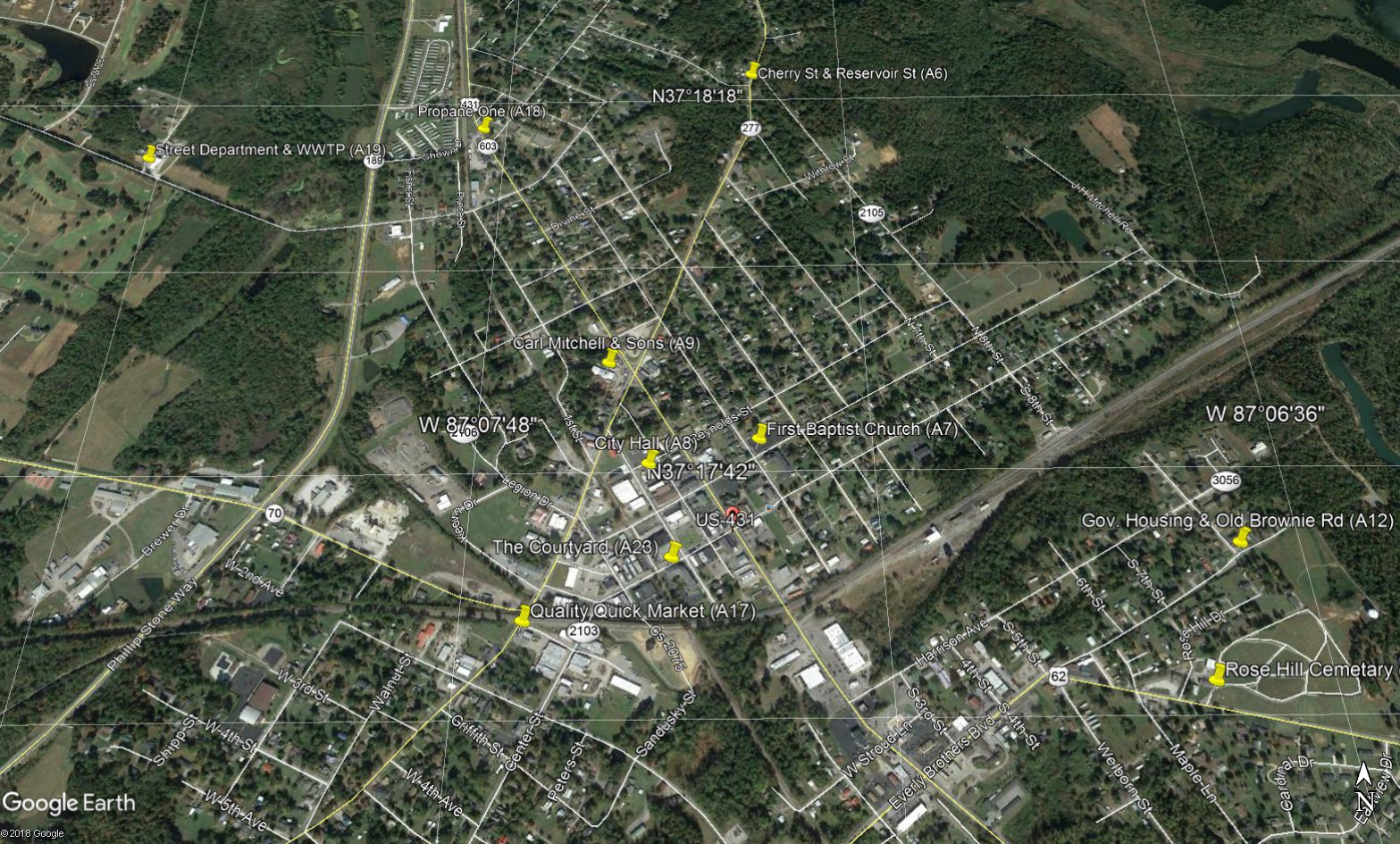 Central Portion of City
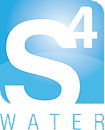 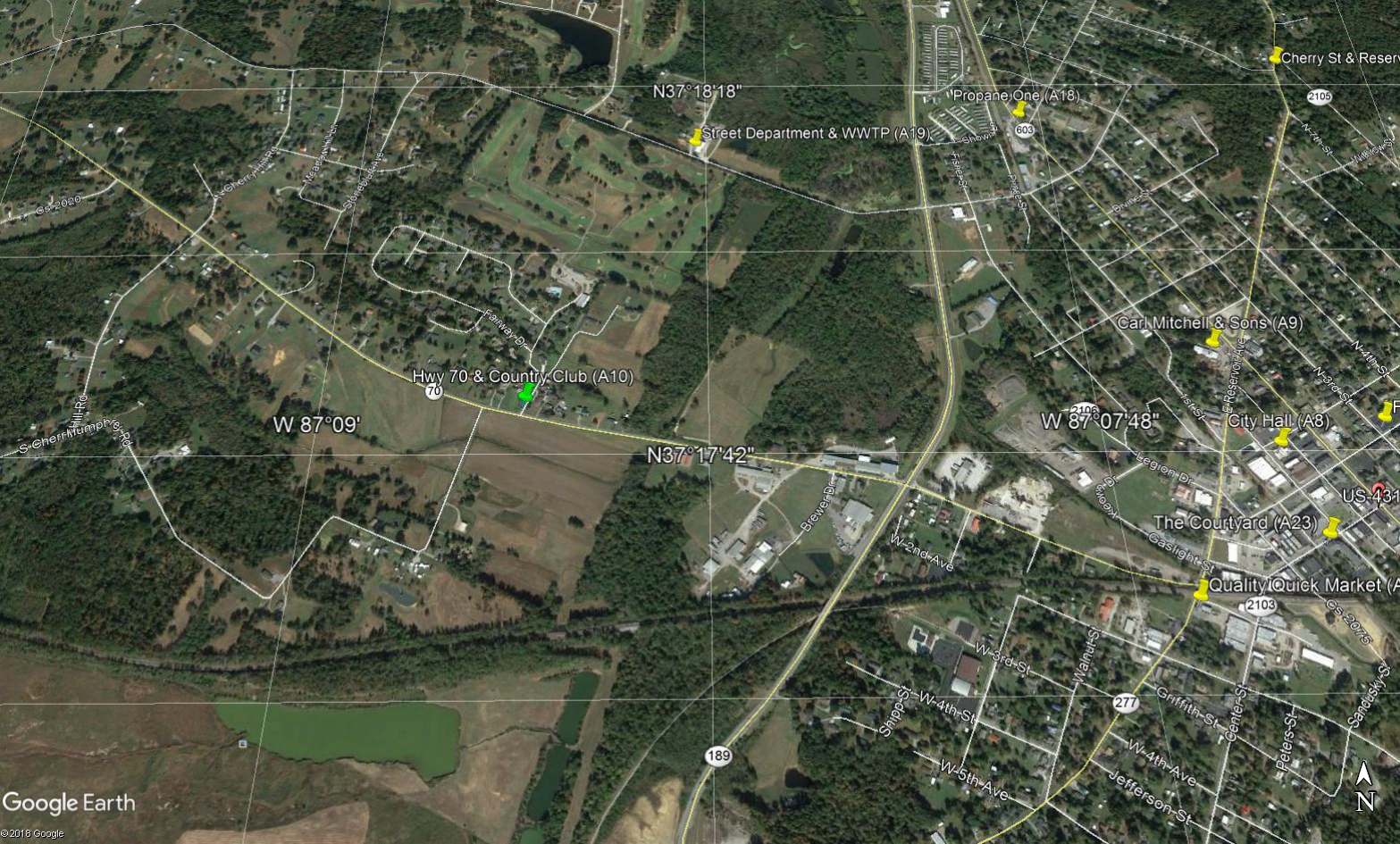 West Portion of City
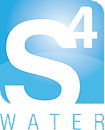 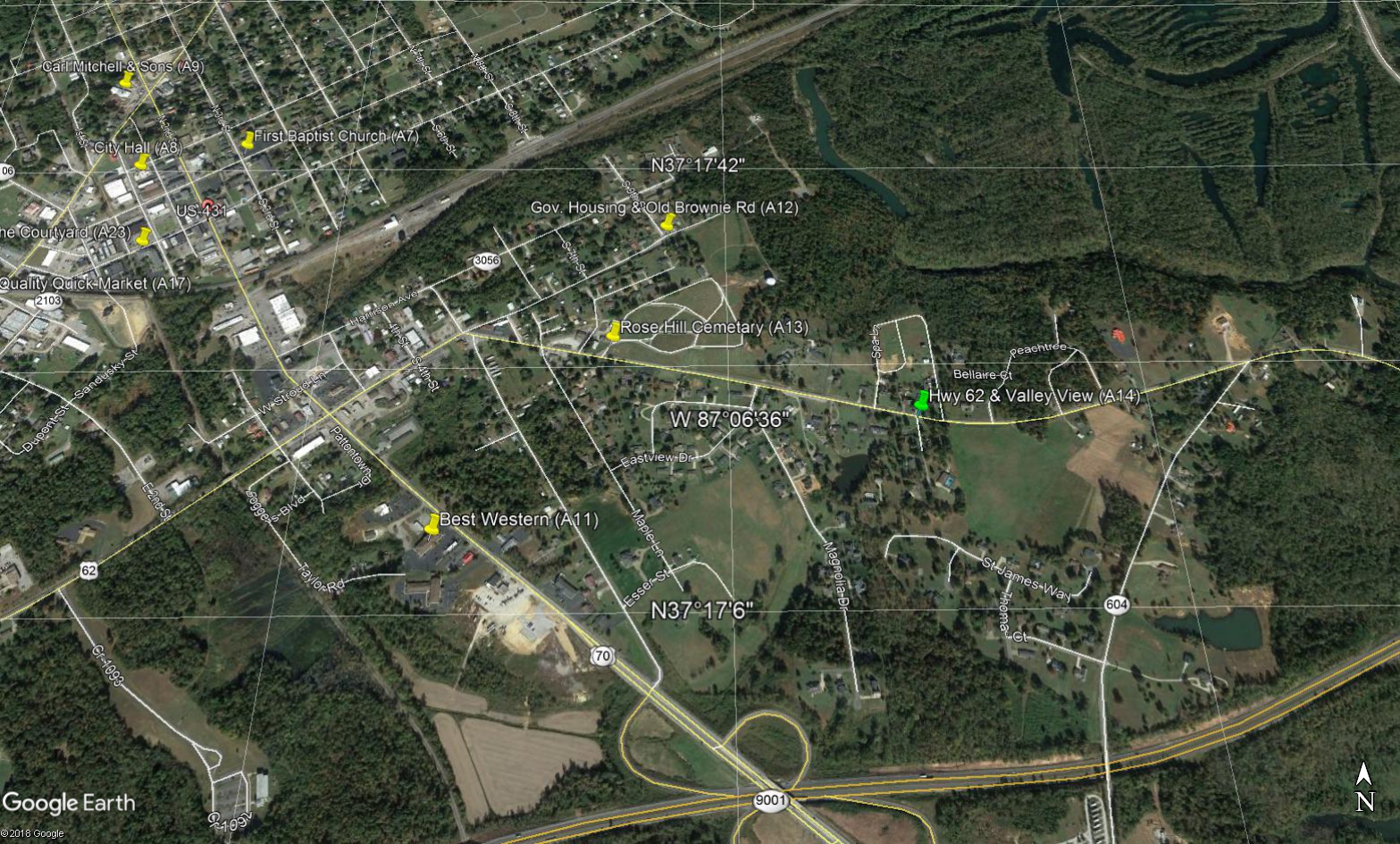 East Portion of City
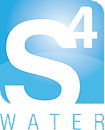 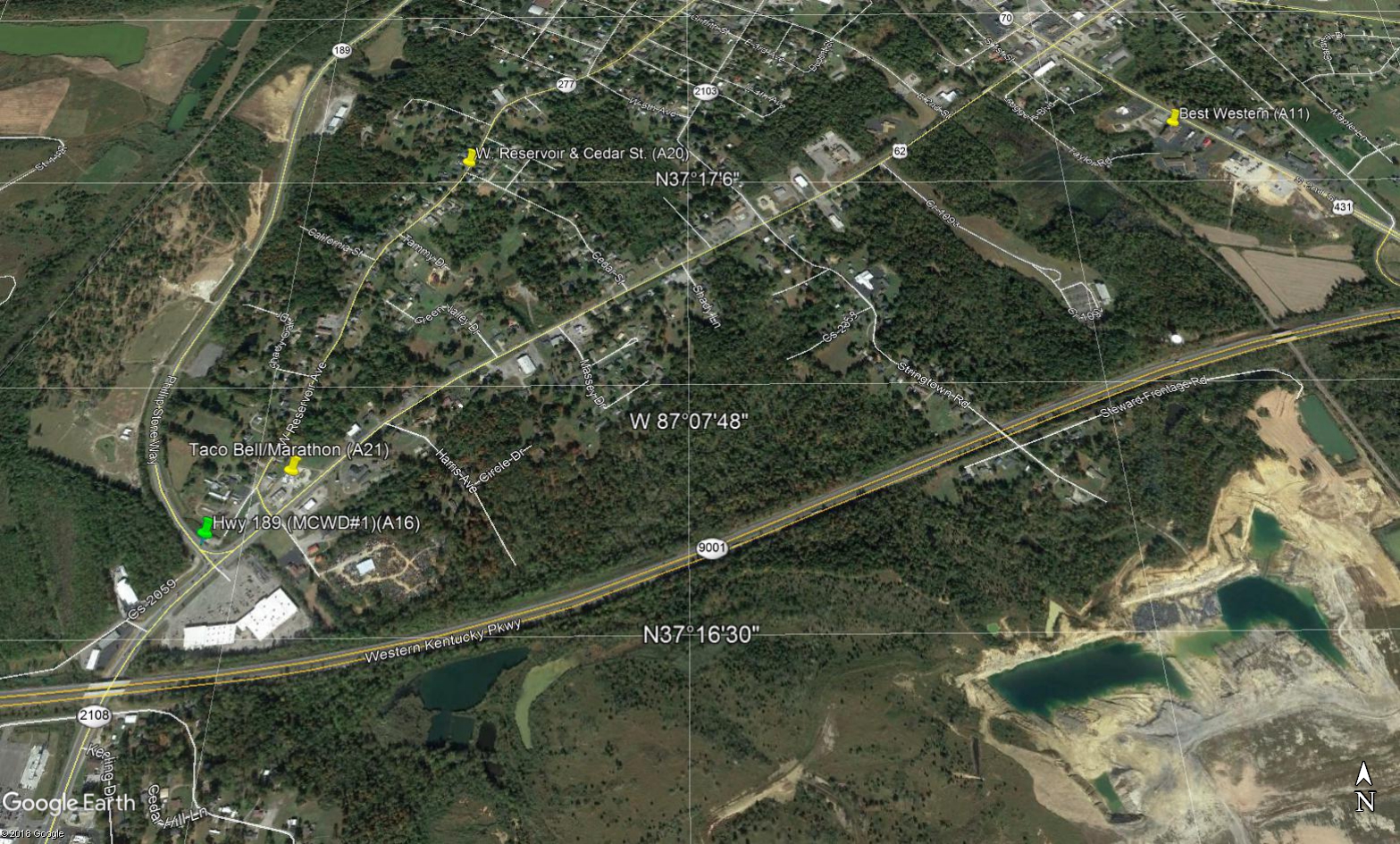 South Portion of City
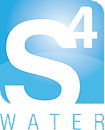 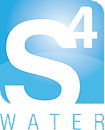 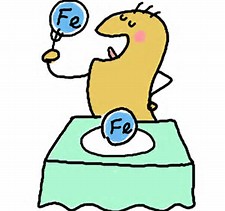 Biological Aspects of Corrosion
BART’s Testing
Iron Bacteria
QUESTIONS???????
“A Team”
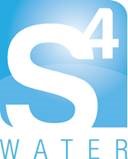 Contact information:
Bob Cashion 270-790-2726
RKCashion @S4Water.net
" It's not what you know, it's knowing where to find what you need. "
The information included in this presentation is proprietary and/or confidential, and protected from disclosure. Do not disseminate, distribute or copy this presentation without the express consent of S4 Water Sales & Service, LLC